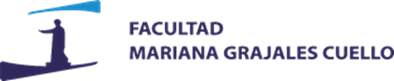 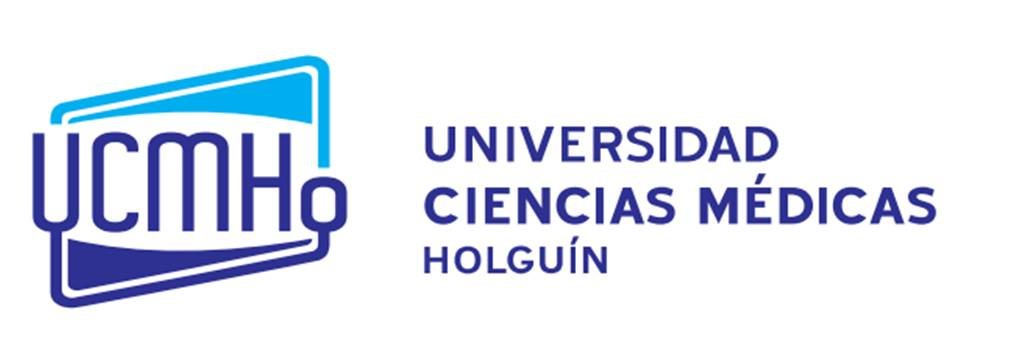 XV SEMINARIOCIENTÍFICO METODOLÓGICO
Caracterización del rendimiento académico de estudiantes de primer año de medicina durante el curso 2022.
Pedro Augusto Díaz Rojas (pdiaz@infomed.sld.cu), Elizabeth Katiuska Leyva Sánchez, Erik Díaz González, Osmar D. Álvarez Peña, Elianis Rodríguez Fernández, Yoaquinley Angulo Cordero
MÉTODO / METHOD
INTRODUCCIÓN / INTRODUCTION
Se realizó una investigación descriptiva correlacional con enfoque cuantitativo del rendimiento académico de los estudiantes de medicina del 1er año de la Facultad de Ciencias Médicas de Holguín que ingresaron en el curso 2022.
La población estuvo integrada por todos los estudiantes de primer año que ingresaron en ese curso académico (426), la muestra estuvo determinada por aquellos estudiantes que promovieron y permanecieron en la carrera (237) en la sede central de la facultad. Se definió como criterio de exclusión los estudiantes que se clasifican como repitentes, que solicitaron reingreso por licencias, aquellos que abandonaron el curso antes de su conclusión y los que provenían de otras fuentes de ingreso.
Se define como variable dependiente de análisis el promedio académico obtenido por los estudiantes en el segundo semestre del primer año de la carrera y como variables independientes el índice académico de cierre de preuniversitario, la calificación de la prueba de ingreso a la educación superior y el promedio académico obtenido en el primer semestre, así como el sexo de los estudiantes y los municipios de origen. 
Para la obtención de los datos se accedió al registro automatizado de la Secretaría Docente de la facultad, lo que nos permitió descargar la información de la totalidad de los estudiantes atendiendo a las variables independientes propuestas. Toda la información fue procesada en hojas de cálculo del editor Excel.
El procesamiento de la información obtenida nos permitió aplicar la estadística descriptiva con los valores promedios, la desviación estándar, los límites de confianza para un 95 % de certeza y el coeficiente de variación. La relación entre la variable dependiente y las variables independientes declaradas en el estudio se determinó por el tipo de variables mediante el cálculo del coeficiente de correlación por rangos de Spearman. Se realizó prueba de hipótesis para la correlación así como para la comparación de indicadores por la prueba de Rangos de Wilcoxon.
Los datos fueron procesados por el editor estadístico profesional IBM SPSS versión 24 de 2016. Los resultados se muestran en cuadros y gráficos.
Se cumple con los principios éticos referidos al manejo de información proveniente de personas.
Las carreras de las ciencias médicas se caracterizan por un proceso de enseñanza aprendizaje complejo, en estrecha relación con la práctica futura del egresado, que exige de los currículos actuales una atención diferida a los modos de actuación profesional que se deben desarrollar en estos estudiantes, de ahí que los currículos tengan un mayor nivel de complejidad en los momentos actuales en estas carreras.
En el caso particular de la carrera de medicina, por el alto grado de compromiso que ésta tiene con la salud de la población, el Estado y el país, a partir de los profesionales que gradúa, se hace necesario que los requisitos de ingreso sean exigentes y por otro lado, que el seguimiento del comportamiento del rendimiento académico de los estudiantes sea sistemático y con estricto control de su desempeño docente, que permita tomar las medidas correctivas en los momentos adecuados.
OBJETIVOS / OBJETIVES
Relacionar el rendimiento académico de los estudiantes de medicina en el período post covid-19, que fueron los estudiantes que enfrentaron su preparación a nivel secundario en pleno apogeo de la pandemia.
RESULTADOS / RESULTS
En los resultados de los estadígrafos descriptivos se pudo observar que el índice académico del pre-universitario así como los resultados de la prueba de ingreso presentan valores superiores a los 95 puntos como promedio. En el caso de los resultados del rendimiento medido en términos del promedio académico del primer semestre y el promedio académico del segundo semestre se aprecia que los resultados fueron superiores en segundo semestre respecto al primero, al aplicar el test no paramétrico de los rangos para muestras pareadas de Wilcoxon fue significativa, lo que corrobora el mejor resultado encontrado en el segundo semestre. 
El promedio del rendimiento según semestre en el Primer Semestre tenemos mayor variabilidad con respecto al segundo semestre, es superior a 4 en todos los casos con una desviación estándar inferior a 0,5, destacan con valores inferiores los municipios: Mayarí, Gibara y Cueto con 4,1 de promedios y como valores superiores destacados, los municipios: Urbano Noris (4,4), Calixto García (4,3), y Holguín (4,5) de valores registrados. Mientras para el Segundo Semestre es 4,4 el valor que predomina, destaca Urbano Noris (4,6), Calixto García (4,6), Holguín (4,6), Cueto (4,4) y Gibara (4,4) con valores superiores a 4,4; en cuanto a Mayarí (4,2) refleja un valor menor. Esto indica que, en promedio, los estudiantes mejoran su rendimiento del primer al segundo semestre como tendencia ascendente. La poca variabilidad reflejada en la desviación estándar de los datos sugiere una mayor consistencia en la calidad educativa entre los municipios.  En el Primer Semestre, la desviación estándar es relativamente baja, que indica que las calificaciones están agrupadas alrededor de la media. En el Segundo Semestre, aunque la desviación estándar aumenta ligeramente, la variación sigue controlada, sugiere que la mayoría de estudiantes, se benefician de la experiencia y el aprendizaje acumulado. A medida que los estudiantes avanzan etapas universitarias, es probable que su confianza y motivación aumenten, producto del proceso propio de adaptación, contribuyendo a un mejor rendimiento.
Este resultado alcanzado permite inferir que el comportamiento académico de los estudiantes durante el primer semestre influirá objetivamente en los resultados que se alcancen en su segundo semestre, a pesar de las condiciones a las que se enfrenta el estudiante en su tránsito desde el pre-universitario a la universidad.12,13
Al analizar los resultados atendiendo al sexo de los estudiantes se pudo comprobar que en ambos sexos existieron diferencias significativas al comparar los resultados del promedio del primer semestre y el promedio del segundo semestre (p ≤ 0,01). Sin embargo, al comparar los resultados alcanzados por los estudiantes en los dos semestres, no se encontró diferencias significativas entre varones y hembras.
Gráficos y tablas / Graphs  and Tables
Cuadro 1. Estadígrafos descriptivos de los indicadores de rendimiento.
Cuadro 2. Estadígrafos descriptivos de los indicadores de rendimiento por 
municipio de procedencia de los estudiantes
.
Cuadro 3. Coeficiente de correlación de Spearman entre los indicadores de 
rendimiento académico.
CONCLUSIONES / CONCLUSIONS
El rendimiento académico está relacionado con los resultados del índice académico del preuniversitario y los resultados promedios de la prueba de ingreso a la educación superior.
La correlación más alta está entre el promedio académico del primer semestre y el promedio académico del segundo semestre, presente en la cohorte general y por sexo, lo que demuestra que si se eleva la atención al estudiante en le primer semestre se logra un resultado superior en su rendimiento académico para el segundo semestre.
El estudio del rendimiento académico de los estudiantes de medicina y su relación con las variables de ingreso y comportamiento académico en la institución permiten retroalimentar al claustro y a las autoridades sobre las futuras acciones que garanticen la calidad.
REFERENCIAS / REFERENCES
Rico Páez Andrés, Gaytan Ramírez Nora Diana. Modelos predictivos del rendimiento académico a partir de características de estudiantes de ingeniería. Revista de Investigación Educativa [revista en la Internet]. 2022 [citado  2024  Oct  26];13:e1426.  Disponible en: https://doi.org/10.33010/ie_rie_rediech.v13i0.1426
Estrada Molina O, Fuentes Cancell D. ¿Se logra predecir el rendimiento académico? Un análisis desde la tecnología educativa. REFU [Internet]. 15 de septiembre de 2021 [citado 6 de noviembre de 2024];23(3):363-75. Disponible en: https://revistascientificas.us.es/index.php/fuentes/article/view/14278
Carrión Pérez Evangelina. Validación de características al ingreso como predictores del rendimiento académico en la carrera de medicina. Educ Med Super  [Internet]. 2002  Mar [citado  2024  Oct  26];16(1):1-2. Disponible en: http://scielo.sld.cu/scielo.php?script=sci_arttext&pid=S0864-21412002000100001&lng=es.
García Domínguez Luis Alberto. Pruebas de selección como predictores del rendimiento académico de estudiantes de Medicina. Investigación educ. médica  [revista en la Internet]. 2016  Jun [citado  2024  Oct  26]; 5(18):88-92. Disponible en: http://www.scielo.org.mx/scielo.php?script=sci_arttext&pid=S2007-50572016000200088&lng=es.  https://doi.org/10.1016/j.riem.2016.01.018.
Garbanzo Vargas GM. Factores asociados al rendimiento académico en estudiantes universitarios, una reflexión desde la calidad de la educación superior pública. Rev. Educación [Internet]. 1 de abril de 2012 [citado 28 de octubre de 2024];31(1):43-6. Disponible en: https://revistas.ucr.ac.cr/index.php/educacion/article/view/1252
Garcia Prieto Francisco Javier, López-Aguilar David, Delgado-Garcia Mauel. Competencia digital del alumnado universitario y rendimiento académico en tiempos de COVID-19. PIXEL-BIT Revista de Medios y Educación. [Revista en Internet]. 2022 [Citada 12 octubre 2024]. 64:165-199. Disponible en:  | https://doi.org/10.12795/pixelbit.91862
Arteaga-Hernández KM, Chávez-Lucas AC, Castro-Jalca JE. Impacto de la enseñanza aprendizaje y rendimiento académico en tiempos de covid y post covid -19 en niños y adolescentes . MQRInvestigar [Internet]. 14 de marzo de 2024 [citado 26 de octubre de 2024];8(1):4712-28. Disponible en: https://www.investigarmqr.com/ojs/index.php/mqr/article/view/1137
Gómez Miranda Pilar, Jiménez García Martha. Rendimiento académico de estudiantes universitarios al final de la transición de la educación presencial a la educación en línea por el covid-19. RIDE. Rev. Iberoam. Investig. Desarro. Educ  [revista en la Internet]. 2022  Dic [citado  2024  Oct  26];13(25):e052. Disponible en: http://www.scielo.org.mx/scielo.php?script=sci_arttext&pid=S2007-74672022000200052&lng=es.  Epub 12-Jun-2023.  https://doi.org/10.23913/ride.v13i25.1336.
Cangalaya-Sevillano LM, Postigo-Zumarán J, Arias-Chávez D, Berrios-Espezúa MG, Espinosa-Izquierdo J. Percepción de los universitarios sobre las repercusiones académicas originadas por la pandemia de COVID-19. Rev Cubana Med Milit [Internet]. 2023 [citado 26 Oct 2024];52(4). Disponible en: https://revmedmilitar.sld.cu/index.php/mil/article/view/10709
Gutiérrez-Monsalve Jaime A., Garzón Juan, & Segura-Cardona Angela M. Factores asociados al rendimiento académico en estudiantes universitarios. Formación universitaria [Internet]. 2021[consultada 20 nov 2023].14(1),13-24. https://dx.doi.org/10.4067/S0718-50062021000100013
García Domínguez Luis Alberto. Pruebas de selección como predictores del rendimiento académico de estudiantes de Medicina. Investigación educ. médica [revista en la Internet]. 2016  Jun [citado  2024  Nov  06];5(18):88-92  https://doi.org/10.1016/j.riem.2016.01.018.
CONTRERAS, Leonardo E.; FUENTES, Héctor J.  y  RODRIGUEZ, José I.. Predicción del rendimiento académico como indicador de éxito/fracaso de los estudiantes de ingeniería, mediante aprendizaje automático. Form. Univ. [online]. 2020 [citado  2024-11-06];13(5), pp.233-246. http://dx.doi.org/10.4067/S0718-50062020000500233.
Jiménez García E, Arroyo Resino D, Hurtado-Martín M, Ruiz-Lázaro J, Sánchez-Munilla M, Illana Vicaria JJ, González Barbera C. La nota de acceso a la universidad como predictor del rendimiento en el primer año de carrera: grados de Magisterio versus otras carreras asistenciales. REDU [Internet]. 9 de junio de 2021 [citado 6 de noviembre de 2024];(393). Disponible en: https://recyt.fecyt.es/index.php/Redu/article/view/89847